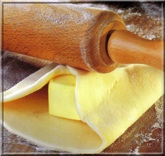 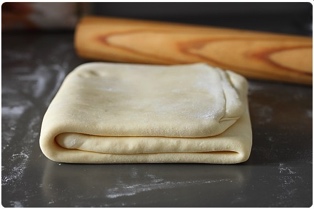 Pâte feuilletée
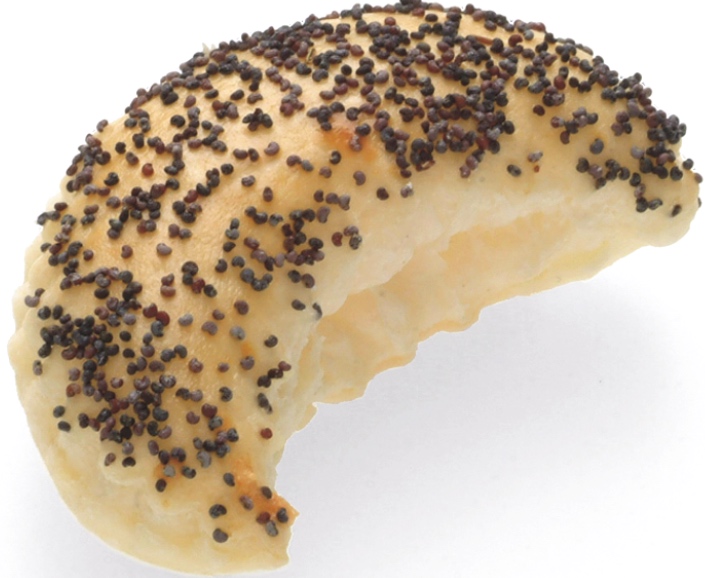 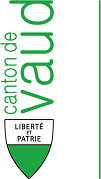 Cardinaux Yan
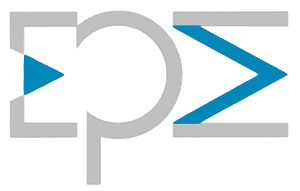 Classification (10)
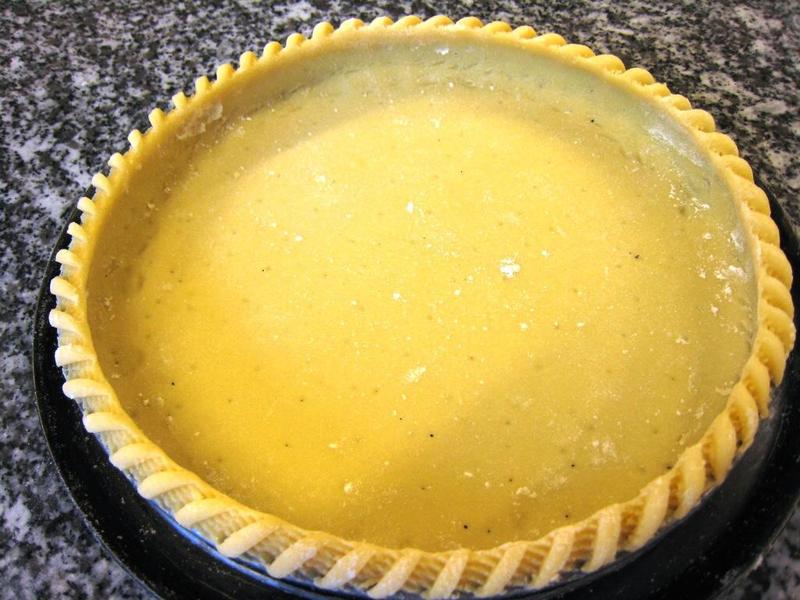 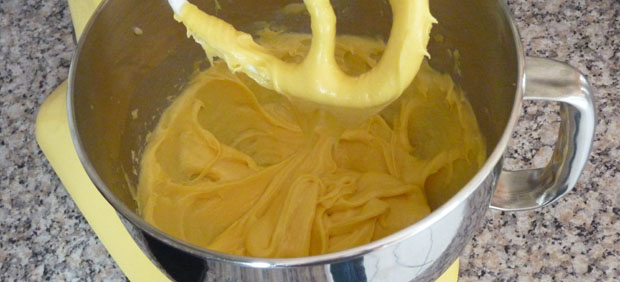 Généralités
La pâte feuilletée s’appelle ainsi en raison de sa structure
Sa préparation nécessite beaucoup de soin et prend du temps car la pâte a besoin de longs repos entre les différents tours (replier et abaisser la pâte de façon répétée)
La pâte feuilletée rapide fait exception
On distingue les pâtes feuilletées suivantes :
Pâte feuilletée allemande (pâte à l’extérieur, corps gras à l’intérieur)
Pâte demi-feuilletée (corps gras réduit de moitié environ)
Pâte feuilletée rapide ou hollandaise (corps gras en dés dans la pâte)
Ingrédients
Développement de la pâte feuilletée
S’agissant des pâtes tourées, l’eau contenue dans la pâte dégage de la vapeur sous l’effet de la chaleur
Celle-ci ne peut pas sortir des couches de pâte à cause des couches grasses tourées
Les diverses couches ne doivent en aucun cas être abîmées par une préparation inadéquate
Il se forme entre les couches un coussin de vapeur qui fait gonfler la pâte et la rend moins compacte
La séparation par le corps gras donne une structure feuilletée à la pâtisserie
Préparation de la pâte feuilletée
Pétrir
Le temps de pétrissage dépend de la qualité de la farine utilisée et de la méthode de préparation choisie
Pour les farines avec une qualité de gluten forte, il suffit de mélanger légèrement la pâte
Avec la méthode de préparation de la pâte feuilletée allemande, la pâte est pétrie intensivement jusqu’à ce qu’elle se sépare facilement de la main
Préparation de la pâte feuilletée
Corps gras pour abaisser	
La consistance du corps gras doit s’harmoniser avec celle de la pâte
Des graisses trop fermes sont difficiles à tourer, mais trop molles elles sont pressées vers l’extérieur lors du tourage, ou se mélangent aux couches de pâte
Dans les 2 cas, on obtient une mauvaise capacité à se séparer, et donc à lever, autrement dit un faible volume final
Préparation de la pâte feuilletée
Tourer	
Avec un tourage au laminoir, on risque de détruire les couches de graisse en resserrant trop rapidement les cylindres
Pour un bon résultat régulier, il faut absolument tourer très régulièrement et délicatement
Préparation de la pâte feuilletée
Abaisser la pâte pour la préparation de pâtisseries en pâte feuilletée
Comme pour tourer la pâte, il ne faut pas forcer la pâte, mais l’abaisser délicatement à l’épaisseur souhaitée
Un morceau abaissé doit toujours avoir proportionnellement la même forme qu’au début
Un rectangle doit être rectangulaire, un carré à nouveau carré
Abaisser trop fortement dans une direction donne des pâtisseries qui se rétractent unilatéralement une fois dans le four
Ne jamais pétrir les restes de pâte feuilletée, mais les déposer les uns sur les autres. Si on les pétrit, la pâte perd sa capacité à lever et les pâtisseries ont des formes irrégulières et sont dures
Préparation de la pâte feuilletée
Entreposer
En raison de l’acidification, les pâtes feuilletées, comme les autres pâtes d’ailleurs, ne devraient pas être conservées trop longtemps au réfrigérateur (5°C)
Si elles attendent trop longtemps, les pâtes subissent une modification oxydative qui les rend grises et peu appétissantes
Bien emballés, les pâtes feuilletées et les produits en pâte feuilletée crus se congèlent très bien
Elaboration d’une pâte feuilletée allemande
Informations
Préparation
Pour la pâte feuilletée allemande, il est important de pétrir suffisamment jusqu’à ce qu’elle se sépare facilement de la main

Le nombre de tours dépend de la quantité de graisse
Peu de graisse : peu de tours
Bcp de graisse : plus de tours

Pour 1.000 kg de farine on compte :
0.500 kg de corps gras : 3 tours doubles
0.600 à 0.700 kg de corps gras : 4 tours doubles
Informations
Conseils
Avant le tourage, le beurre et la détrempe doivent être bien frais et travaillés dans un local frais
N’employer que des instruments tranchants pour découper
Ne pas graisser les plaques à gâteau, juste les humidifier avec de l’eau ou utiliser des toiles pâtissières Silpat
Laisser reposer les pâtisseries en pâte feuilletée au frais avant d’enfourner
Enfourner à haute température et poursuivre la cuisson en abaissant la chaleur
Débuter la cuisson des bouchées avec une adjonction de vapeur
Pratiquer des petites ouvertures, à la roulette ou avec une fourchette, dans la pâte feuilletée qui ne doit pas trop monter. On peut aussi utiliser de la pâte demi-feuilletée ou des restes de pâte feuilletée dans ce cas
Toujours décongeler d’abord au réfrigérateur la pâte feuilletée congelée
Informations
Sources d’erreur
La graisse coule : pâte trop peu tourée
La pâte se rétracte : détrempe trop peu pétrie, tours qui se suivent trop rapidement l’un après l’autre, pâte tourée ou abaissée unilatéralement, phases de repos trop courtes
La pâte a trop peu levé : tourée trop fine ou encore trop froide, âte stockée trop longtemps, four pas assez chaud
Elaboration d’une pâte demi-feuilletée
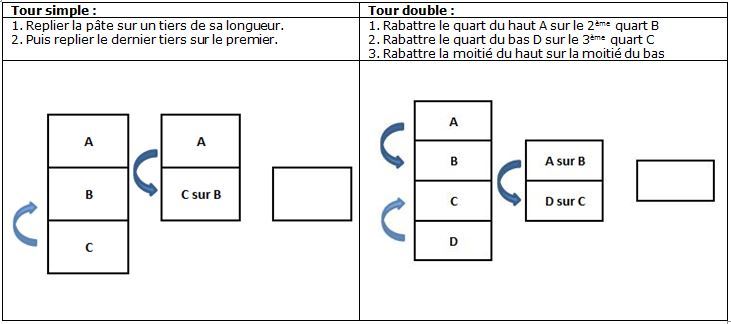 Elaboration d’une pâte feuilletée rapide/hollandaise
Informations
Conseils
La pâte feuilletée peut aussi être confectionnée avec du beurre uniquement
Le beurre convient pour les pâtisseries en pâte feuilletée qui ne doivent pas trop lever
Friandises et amuse-bouches en pâte feuilletée
Conseils
Utiliser une pâte feuilletée qui ne lève pas trop
Abaisser la pâte entre 1.5 et 2 mm d’épaisseur
Avant d’enfourner, laisser reposer assez longtemps
Veiller à un choix diversifié
Préparer toutes les sortes de la même taille environ
Bonne proportion de sortes fourrées et non fourrées
Enfourner assez chaud, ce qui permet à l’arôme du beurre de ressortir particulièrement bien
Friandises et amuse-bouches en pâte feuilletée
Conseils
Sucré : 
Surface : glaçage royal, sucre caramélisé, sucre grêle, amandes ou noisettes effilées
Masse à fourrer : masse aux amandes ou aux noisettes, masses aux figues, chocolat, marmelade, etc.
Salé :
Surface : amandes effilées, sésame, pavot, cumin, fromage, paprika, etc.
Farce : farce à viande, jambon, fromage, anchois, poissons, duxelles, etc.
Friandises et amuse-bouches en pâte feuilletée
Sources d’erreur
Trop levés ou irrégulièrement levés : abaisse trop épaisse, trop peu reposée avant d’enfourner, pâte coriace
Irrégulièrement cuits : même temps de cuisson pour les sortes fourrées et non fourrées
Pâte partiellement « pâteuse » (crue) : trop peu cuite, température trop basse
Quelques variétés salées
Quelques variétés salées
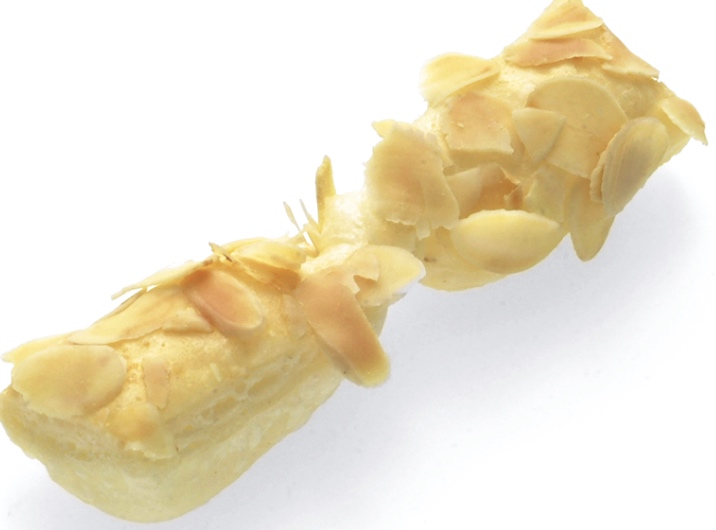 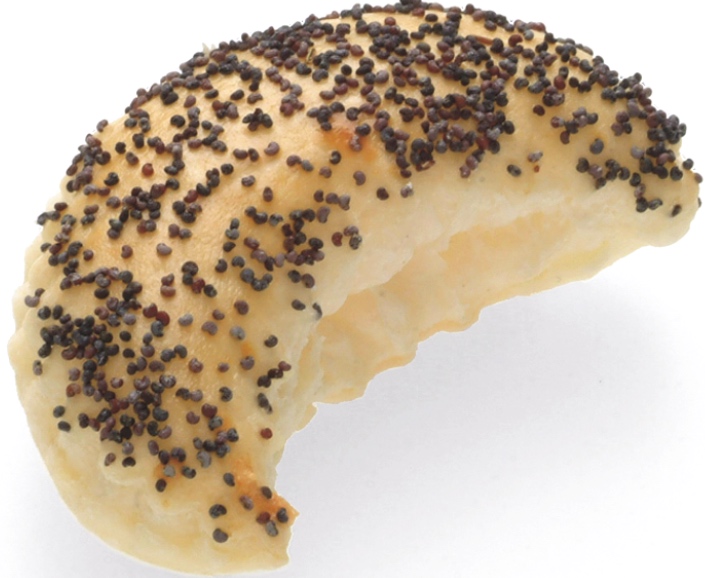 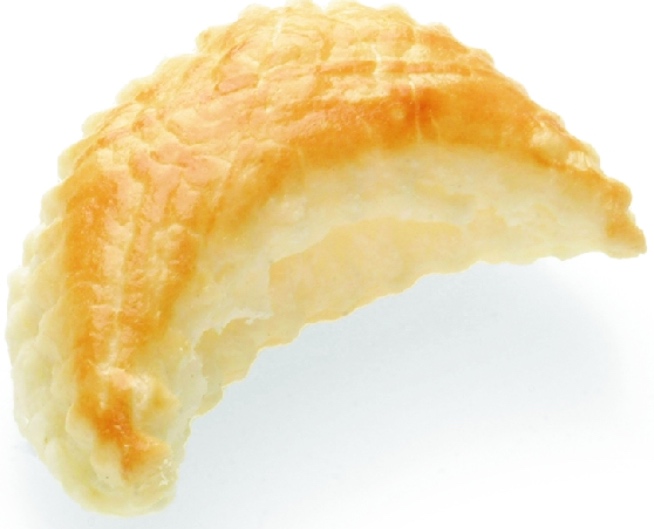 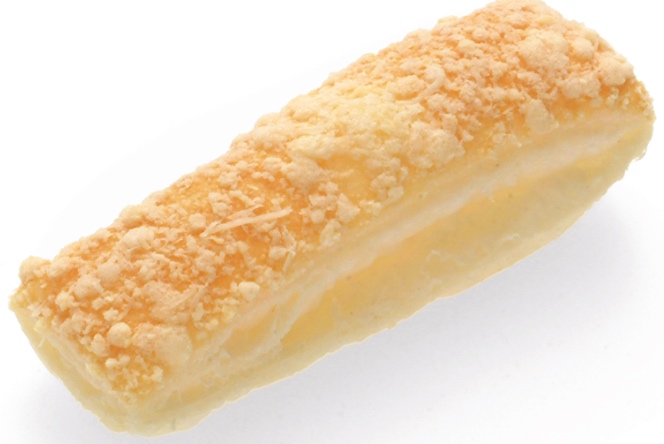 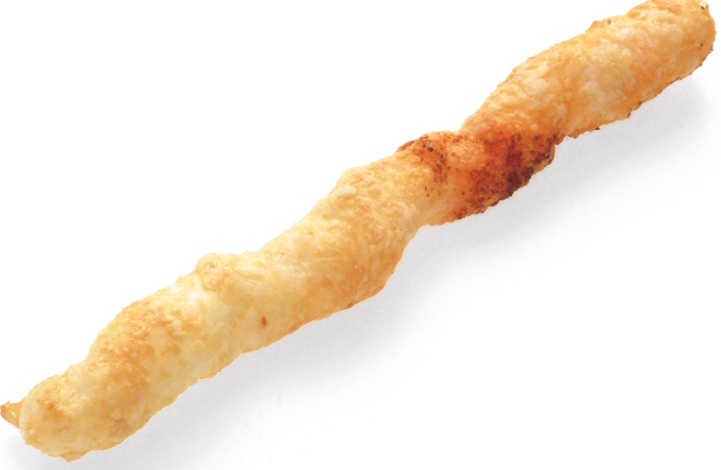 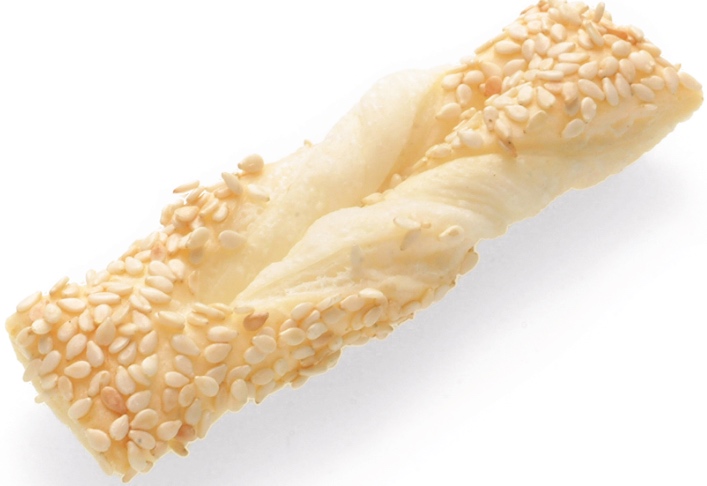 Quelques variétés sucrées